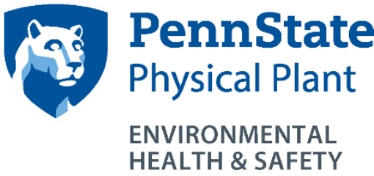 Building Emergency Evacuation Plan (BEEP) TrainingforBuilding Safety Monitors and Alternates
Introduction
A variety of situations may create the need to evacuate a University building including fires, natural disasters, and alarm activations.  
A Building Emergency Evacuation Plan, or BEEP, organizes employee actions during workplace emergencies. These plans will dramatically reduce the potential for injuries, property damage, and confusion during an emergency evacuation.
The purpose of this training is to review BEEP information relevant to those employees serving as Safety Monitors (SM).
Training Objectives
Provide an overview of the BEEP concept
Show an example of an evacuation map
Review general guidance relating to building evacuations
Explain the Safety Monitor responsibilities:
During an evacuation
Related to maintenance of the BEEP
BEEP Overview
BEEP = Building Emergency Evacuation Plan
Developed for all University buildings which are occupied by ten or more employees
Plans are based on a common template, but contain information specific to each building
Each BEEP consists of a written plan and corresponding evacuation maps
Sample BEEP Evacuation Map
BEEP maps clearly display exits, evacuation routes, and emergency equipment locations.
Generally two to three maps posted per floor depending on building size
Usually posted near an elevator
The “Designated Meeting Site” is noted within a green box on each map.
This is the point where all employees should gather during a building evacuation
The “Assisted Evacuation Staging Areas” are designated in pink.
These are areas where those who cannot physically evacuate the building can await emergency assistance
Usually located in stairwell landing
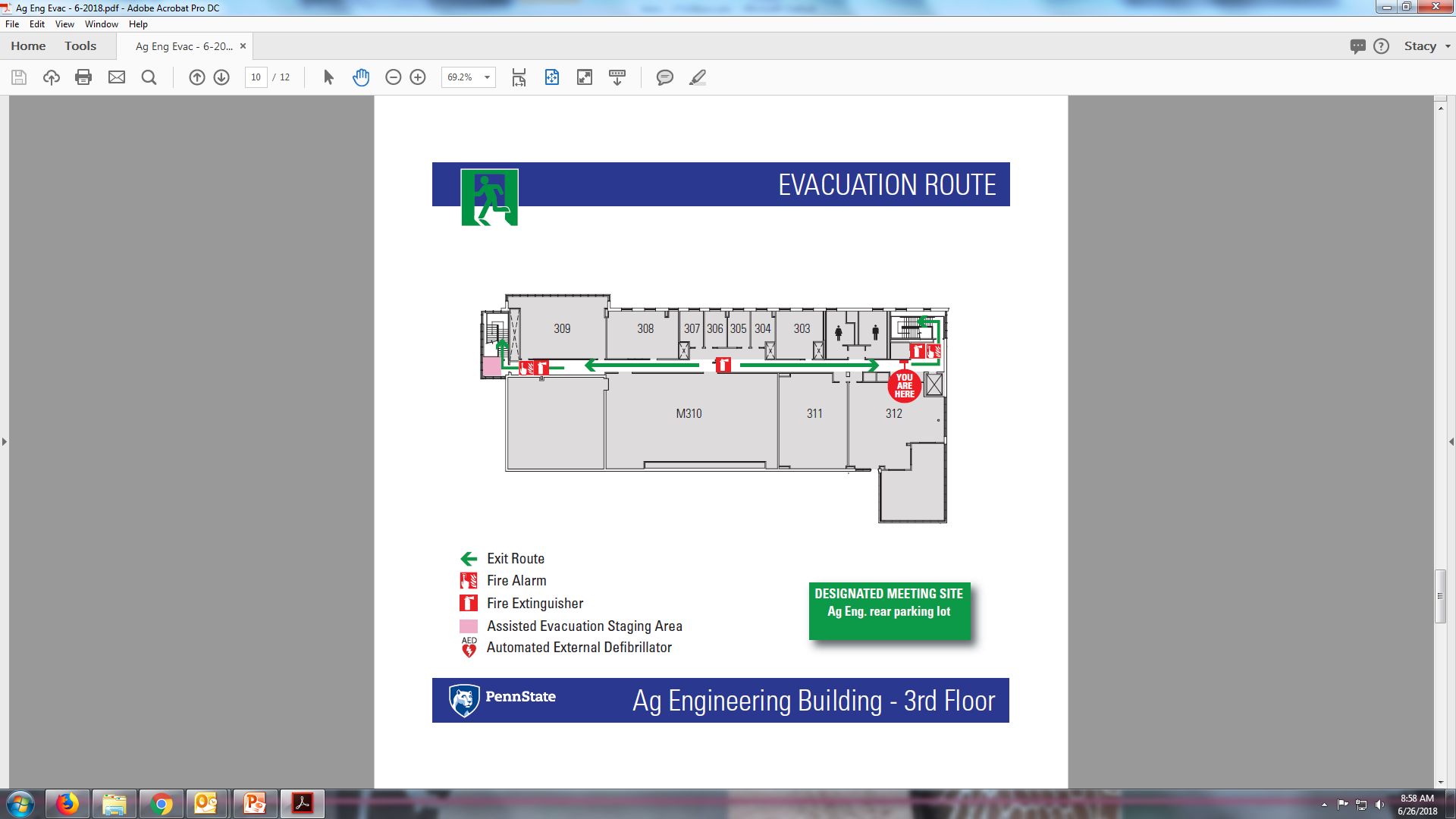 BEEP Overview
Employees have been designated to serve specific roles within the BEEP for each building:
Building Emergency Coordinators (BEC)  
One per building with alternate also assigned
Serve as liaison between emergency responders (police or fire) and building occupants
Safety Monitors
At least two assigned per building floor
Ensure occupants evacuate building during an emergency
All other individuals are considered “building occupants”
General Evacuation Guidance
Circumstances that may require a building evacuation include:
Fire or fire alarm activation, 
Detection of a toxic gas, 
Discovery of a suspicious object, 
Unexpected release of a hazardous material, 
Adverse weather conditions, or
Verbal announcement or text message.
All University personnel should be aware of general evacuation steps:
Immediately evacuate the building when prompted (*)
Know the location of at least two exits from your area
Be familiar with the evacuation routes shown on your building evacuation map
Always remain calm and follow directions given by emergency responders
In any emergency situation, call 911
* Only exception is when alarm testing is being done (notification will be posted on entry doors)
Safety Monitor (SM) Responsibilities
Safety Monitors have responsibilities which can be grouped into two categories:
Responsibilities during an evacuation
Responsibilities related to maintenance of the BEEP
SM Responsibilities During An Evacuation
Coordinate evacuation of assigned building areas
Direct occupants to exit the building and go to the Designated Meeting Site.
The Site is noted on all building evacuation maps in a green text box.
Take note of anyone who refuses to evacuate. This information must be given to the BEC or emergency responders.
If anyone is unable to evacuate on their own, move them to the closest Assisted Evacuation Staging Area and notify the BEC of their location. See slide 5 for more information.
Serve as a liaison between the BEC and building occupants
Help account for building employees at the Designated Meeting Site.
If possible, position yourself so that you can warn others not to enter the building during an evacuation.
It is common for people to try and enter the building during an evacuation.  Sometimes building alarms can’t be heard from outside and many people wear headphones and do not realized the building is closed.
Receive updates on evacuation status from the BEC.
SM Responsibilities During An Evacuation (cont.)
When the emergency has been resolved, obtain an “All Clear” verbal confirmation from emergency responders. 
Emergency responders could be police, fire, or Penn State EHS.
If the responders leave without giving the “All Clear,” call University Police and request them to return to the building to approve reentry.

VERY IMPORTANT - The silencing of the alarms does not signal the “all clear.” Please keep people from reentering the building when the alarms are silenced. You must be given the “all clear” before the building is reopened and occupants are allowed to go back inside.
Keeping people out of the building may be difficult depending on where the Safety Monitors and BEC are staged. Some consideration should be given to assigning door monitors as needed.
Post-Evacuation Steps
After an evacuation, it is recommended that the Safety Monitors meet with the Building Emergency Coordinator to review positive and negative aspects.
Consideration should be given the following questions:
Does the evacuation plan need changes? 
Does the Designated Meeting Site make sense?
Were there any equipment malfunctions?
Is each area appropriately represented with Safety Monitors?
Do door monitors need to be assigned to keep people from reentering the building?
SM BEEP Maintenance Responsibilities
Safety Monitors (SM) collaborate with their BEC in order to maintain the evacuation plan for their building.
Specific responsibilities include the following:
Being knowledgeable of emergency evacuation plan for their assigned areas
Participating in the exercising of emergency evacuation plans
Carrying out the responsibilities of SM during an emergency event
Evaluating and reporting problems to the BEC after an emergency event
Summary
The BEEP consists of a written plan and corresponding evacuation maps.
Building Emergency Coordinators (BEC) and Safety Monitors (SM) have been assigned within each BEEP. 
All employees should be familiar with the general guidance for evacuating buildings during an emergency.
SM have key responsibilities both during an evacuation and for the ongoing maintenance of the BEEP.
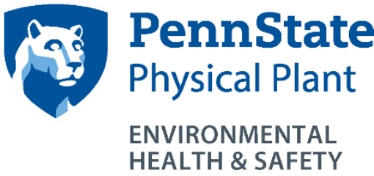 QUESTIONS?
CONTACT: ENVIRONMENTAL HEALTH AND SAFETY
PHONE: 814-865-6391
EMAIL: PSUEHS@PSU.EDU
WEBSITE: WWW.EHS.PSU.EDU